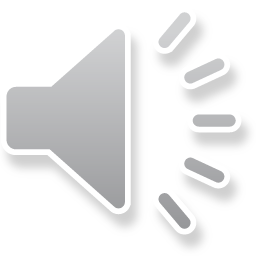 Bài:….
Nhập tên Bài học
GIÁO VIÊN : ….
未完待续
因为你的降临,这一天成了一个美丽的日子,从此世界也多了一抹诱人的色彩,而我生命的画屏上更添了许多美好的记忆,似锦如织!